Материализм и социально-политическая философия XVIIIвека
Философия XVIII века — это философия ума, разума. Человеческий разум пытается понять окружающий мир с помощью научных знаний, соображений, наблюдений и логических выводов в противовес средневековой схоластике и слепому следованию церковным догмам. Развитие философии в этот период получает новые обороты.
В первой четверти XVIII века в России произошли большие и изменения.
Петровская эпоха — время социального и культурного взрыва и реформ, когда светская литература отделяется от церковной.
Эпо́ха Просвеще́ния — одна из ключевых эпох в истории европейской культуры, связанная с развитием научной, философской и общественной мысли. В основе этого интеллектуального движения лежали рационализм и свободомыслие.
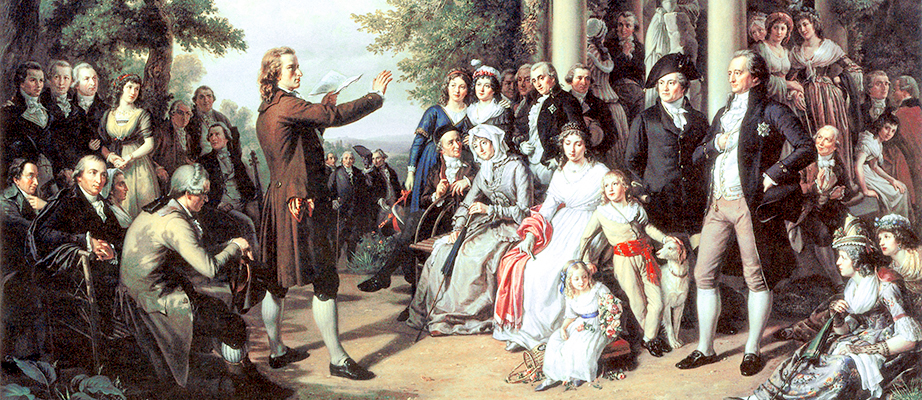 Самым популярным западным новшеством стал деизм, приверженцами которого стали такие ключевые мыслители русского Просвещения как Михаил Ломоносов и Александр Радищев. Именно в этот момент на русскую почву попадают атомизм и сенсуализм. Практически идеи деизма выражались в антиклерикализме и обоснованию подчинения духовной власти светской, за что ратовала ещё учёная дружина Петра I. Также философия русского просвещения адаптировала многие идеи масонства (Николай Новиков). Григорий Теплов составляет один из первых русских философских словарей.
Феофан Прокопович и Стефан Яворский. Михаил Ломоносов. «Разговор двух приятелей» Василия Татищева. «Детская философия» Андрея Болотова. Григорий Сковорода. «Знания, касающиеся вообще до философии» Григория Теплова. «О человеке, о его смертности и бессмертии» Александра Радищева. Русские мартинисты и «внутренние христиане».
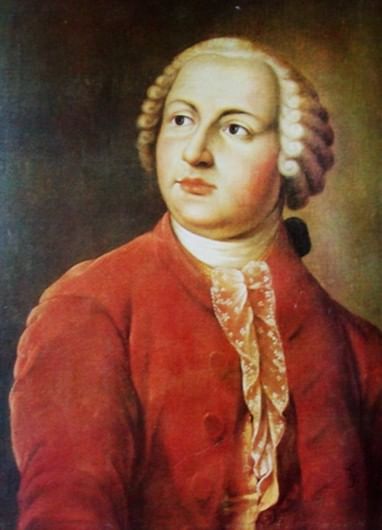 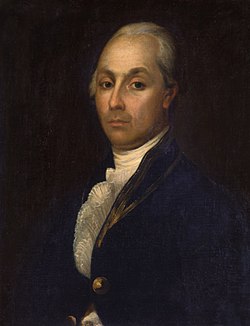